İSTANBUL ÜNİVERSİTESİ MÜHENDİSLİK  FAKÜLTESİ
Jeofizik  Mühendisliği Bölümü


GENEL JEOLOJİ
DERS-2
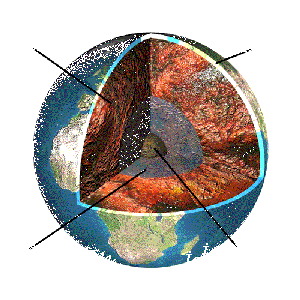 Manto
Yerkabuğu
Dış çekirdek
İç çekirdek
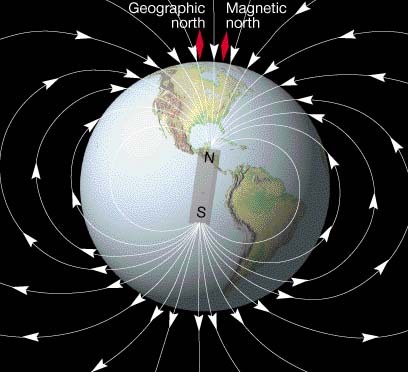 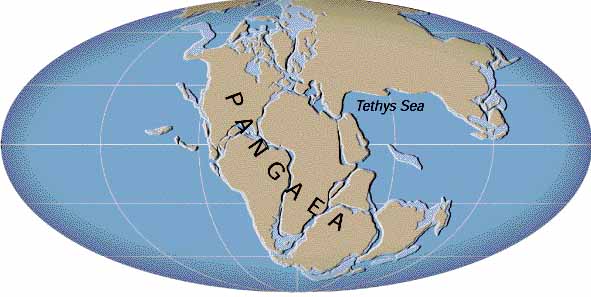 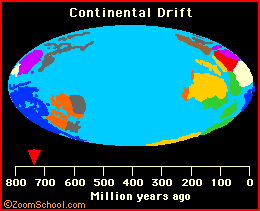 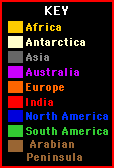 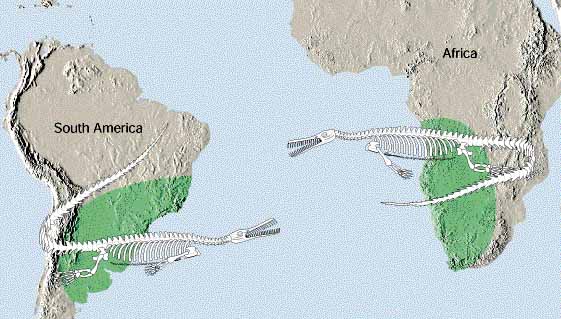 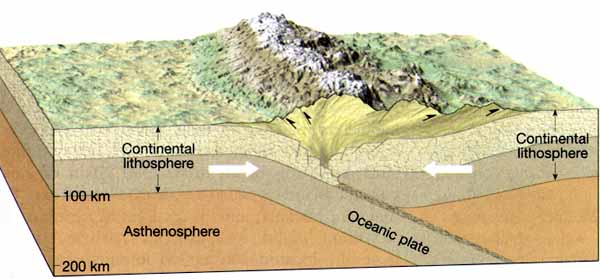 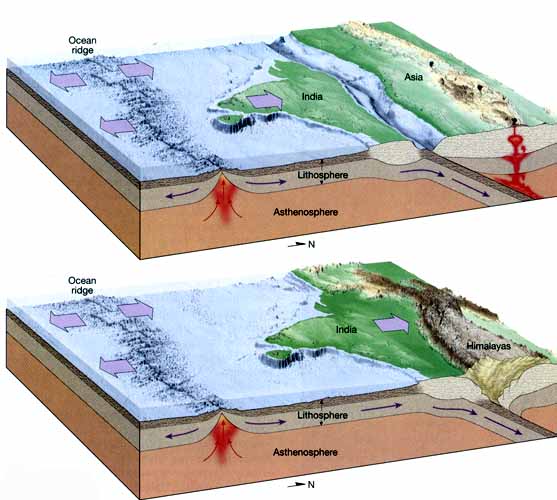 “ Mineraller ve Kayaçlar “
MİNERALLER

Mineral doğal olarak oluşan, belli bir kimyasal bileşimi ve formülü, kendine
özgü fiziksel özellikleri ve atomik yapısı olan madde veya cisme verilen addır. 

Mineralleri tanıyabilmek için onların kristal şekillerini veya amorf olup olmadıklarını, 
fiziksel özelliklerini, kimyasal bileşimlerini ve mikroskobik karakteristiklerini  bilmek
gerekir.

 Kristal sistemleri

Küp sistemi  
Tetragonal sistem 
Heksagonal sistem 
Trigonal sistem 
Ortorombik sistem  
Monoklinik sistem 
Triklinik sistem
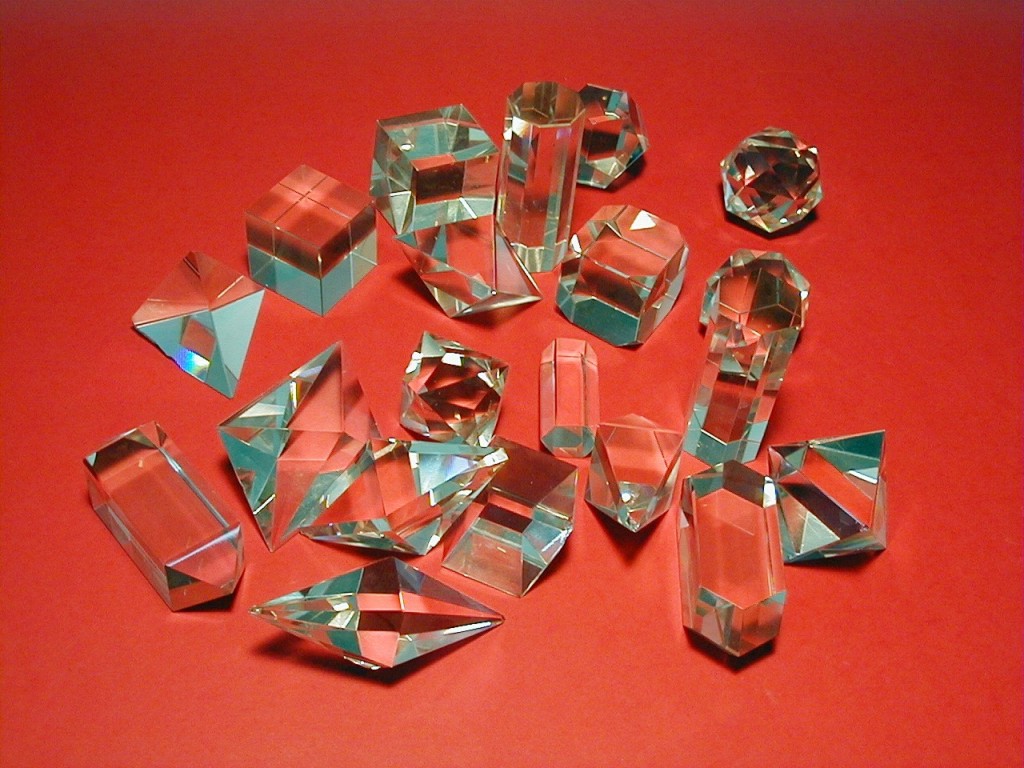 KÜP SİSTEMİ 

İzometrik sistem, kubusal sistem ya da kübik sistem de denilen bu sistemde a, b ve c eksenleri birbirine eşit, bu eksenler arasındaki açılar 90o dir. 
Maksimum simetri unsuruna sahip olan bu sistemde13 simetri ekseni, 9 simetri düzlemi ve bir simetri merkezi vardır. Bu sistemde kristallenen minerallerden birkaçı kayatuzu, magnetit, galen, lösit ve elmastır.
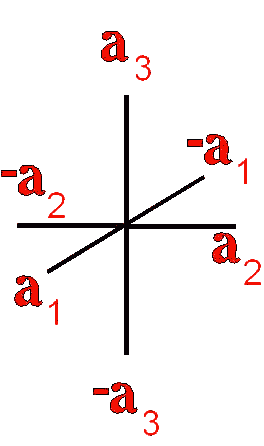 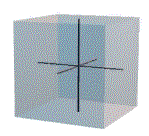 TETRAGONAL SİSTEM 
a1 ve a2 eksenleri birbirine eşit, c ekseni bunlardan daha uzun olan bu sistemde eksenler arasındaki açılar 90o dir. c ekseni a ve b eksenlerinin oluşturduğu düzleme diktir.  5 simetri düzlemi, 5 simetri ekseni ve simetri merkezi vardır. Bu sistemde kristallenen minerallere örnekler zirkon, rutil, kasiterit, idokrastır.
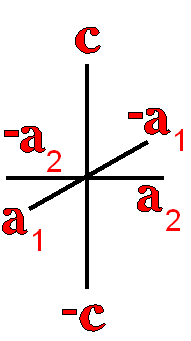 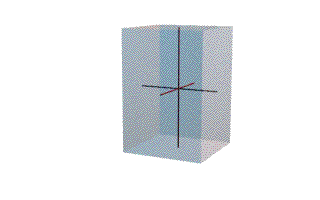 HEKSAGONAL SİSTEM
Üç yatay ve eşit boyda (a1, a2 ve a3 ) ve bunlara dik bir farklı boyda (c) eksenden oluşan bu sistemde yatay eksenler arasında 120o , bunlarla c ekseni arasında 90o lik açılar bulunur. 7 simetri düzlemi, 7 simetri ekseni ve bir simetri merkezi vardır. 
Bu sistemde kristallenen minerallere örnekler beril, apatit, molibden ve grafittir.
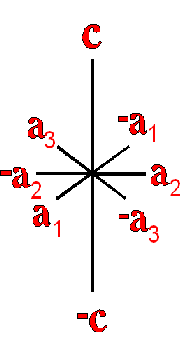 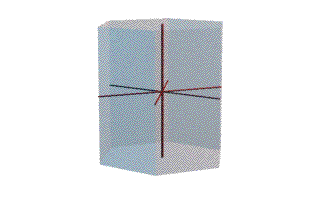 Trigonal sistem

Üç yatay ve eşit boyda (a1, a2 ve a3 ) ve bunlara dik bir uzun (c) eksenden oluşan bu sistemde yatay eksenler arasında 120o , bunlarla c ekseni arasında 90o lik açılar bulunur. 3 simetri düzlemi, 4 simetri ekseni ve bir simetri merkezi vardır. Bu sistemde kristallenen minerallere örnekler kalsit, kuvars, ve turmalindir.
ORTOROMBİK SİSTEM 
Bu sistemde a, b ve c eksenleri birbirinden farklı boylarda olup bunlar arasındaki açılar 90o dir. 3 simetri ekseni, 3 simetri düzlemi ve bir simetri merkezi vardır.
Bu sistemde kristallenenen minerallere örnekler; kükürt, aragonit, topaz, andalusit ve olivindir.
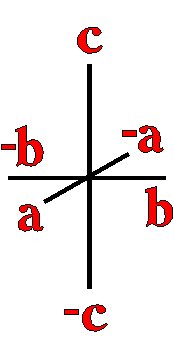 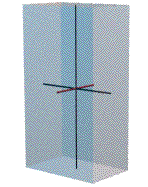 MONOKLİNİK SİSTEM
İki yatay, birbirine dik ve farklı boyda (a ve b) ve bunlarla 90o den daha büyük açı yapan ve daha uzun bir eksenden (c) oluşan bu sistemde 1 simetri düzlemi,1 simetri ekseni ve bir simetri merkezi vardır.
Bu sistemde kristallenen minerallere örnekler; jips, ortoklas, epidot, borakstır.
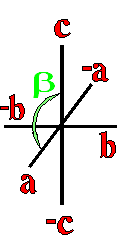 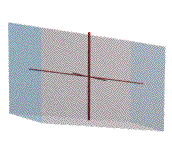 TRİKLİNİK SİSTEM
Bu sistemde a, b ve c eksenleri farklı boylarda, bunlar arasındaki açılar da 90o den farklıdır. Tek simetri unsuru simetri merkezi olup sadece holoeder sınıfında bulunur. Triklinik sistemde kristallenen minerallere örnekler anortit, albit, vollastonit ve turkuvazdır.
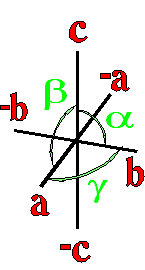 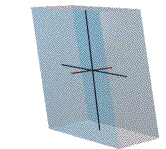 Minerallerin Fiziksel Özellikleri 

Sertlik
2. Yoğunluk
3. Dilinim
4. Kırılma yüzeyi
5. Renk
6. Çizgi rengi
7. Parlaklık
8. Manyetik özellik
9. Dokunum
10.Tat
11. Koku
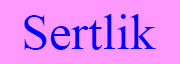 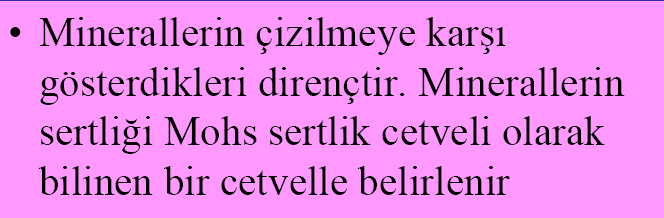 SERTLİK

Bir mineralin çizilmeye karşı gösterdiği dirence “sertlik” darbelere karşı 
gösterdiği direncede “sağlamlık” adı verilir. 

1.Talk                Tırnakla çizilir
2. Jips                Tırnakla çizilir
3. Kalsit             Toplu iğne ve çakı ile çizilir
4.Florit               Toplu iğne ve çakı ile çizilir
5. Apatit             Toplu iğne ve çakı ile çizilir
6. Feldspat        Camı çizer, toplu iğne ve çakı ile çok zor çizilir
7. Kuvars           Toplu iğne ve çakı ile çizilmez
8. Topaz            Toplu iğne ve çakı ile çizilmez
9. Korund          Toplu iğne ve çakı ile çizilir
10. Elmas          Herşeyi çizer
Mohs sertlik dizisinde yeralan mineraller
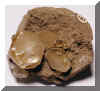 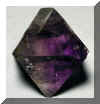 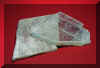 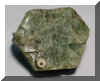 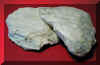 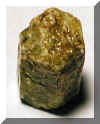 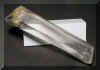 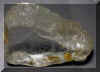 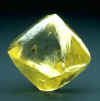 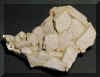 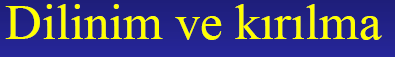 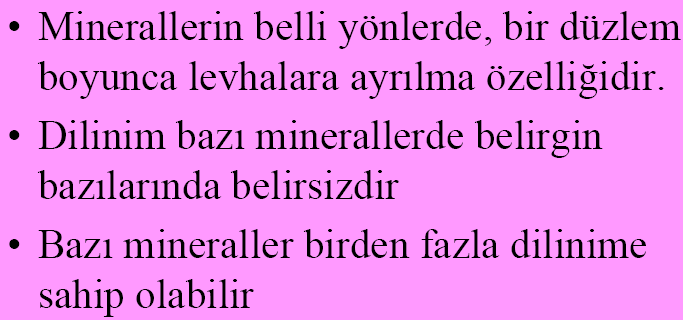 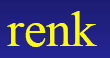 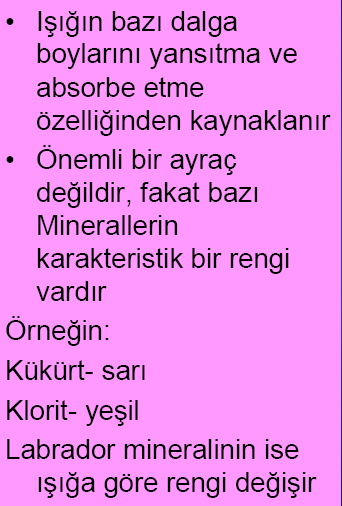 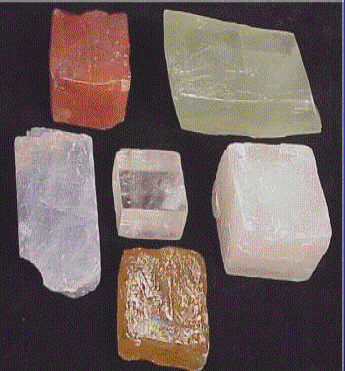 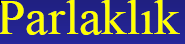 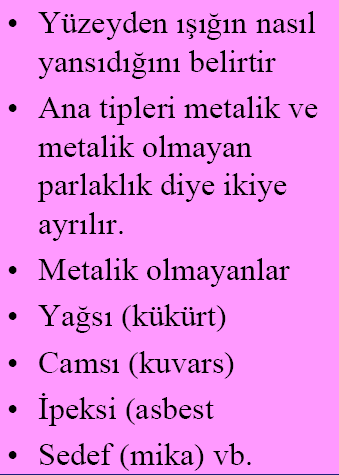 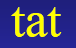 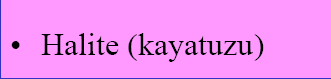 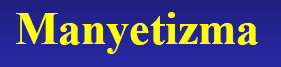 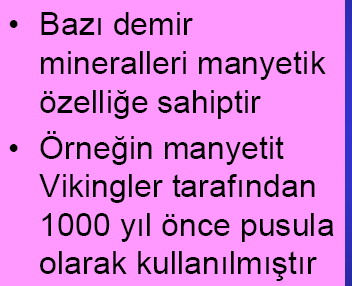 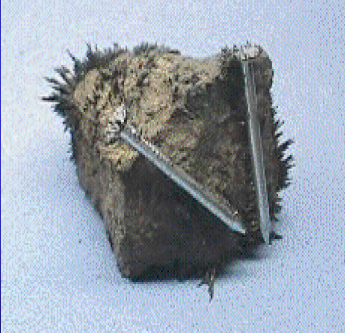 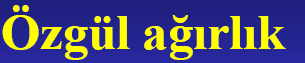 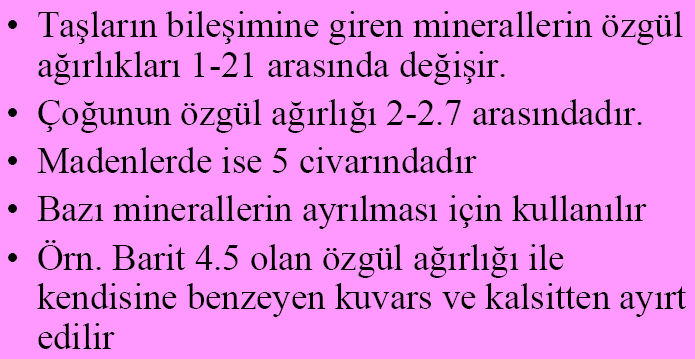 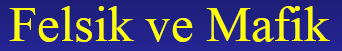 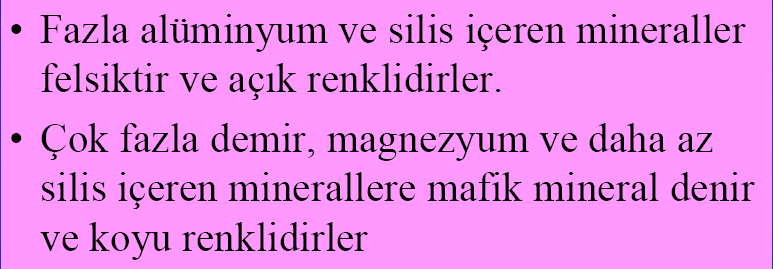 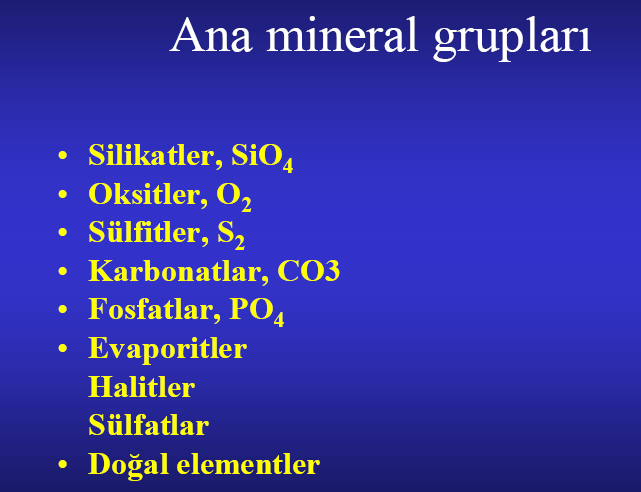 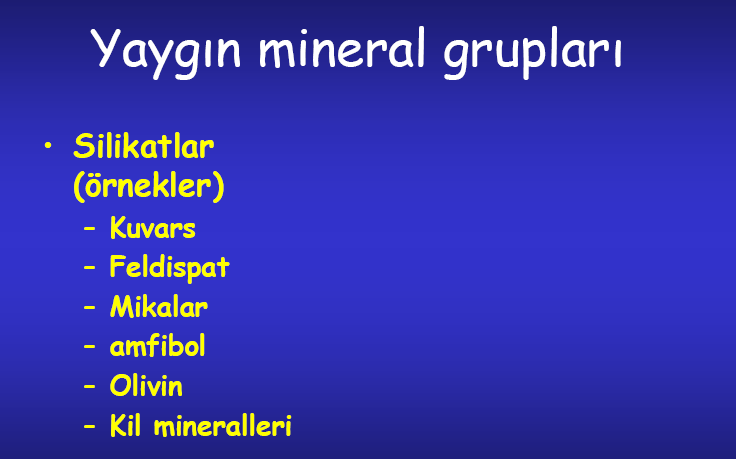 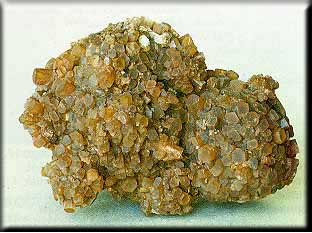 KUVARS
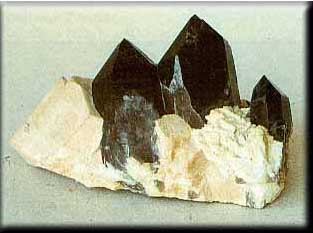 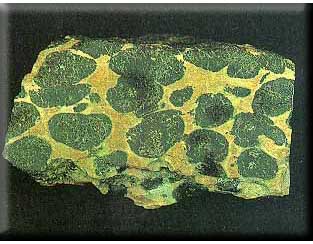 Kayaç Yapan Mineraller

Kuvars
2. Feldspat
3. Feldspatoidler
4. Mikalar
5. Amfiboller
6. Piroksenler
7. Olivin Grubu mineraller
8. Kil mineralleri
11. Granatlar
12. Kayaç yapan diğer Mineraller
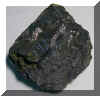 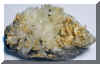 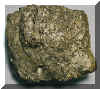 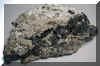 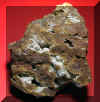 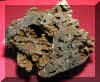 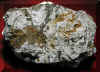 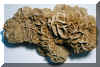 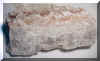 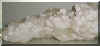 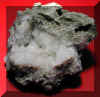 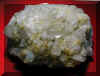 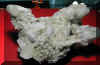 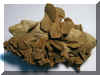 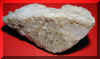 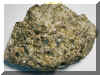 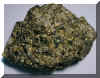 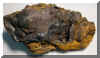 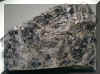 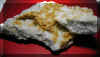 ANA SAYFA
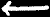 KAYAÇLAR

Tek bir veya birden fazla minerale ait kristal ve/ veya tanelerin 
bir araya gelerek oluşturdukları katı kütlelere “kayaç” veya “taş” adı verilir.

Kayaçlar kökenleri ve oluşum koşullarına göre üç gropta toplanırlar.

1.Mağmatik Kayaçlar

2. Sedimanter (Tortul) Kayaçlar

3. Metamorfik Kayaçlar (Başkalaşım kayaçları)
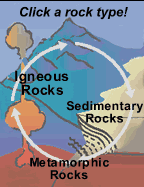 Yeryüzünün en yaşlı kayacı
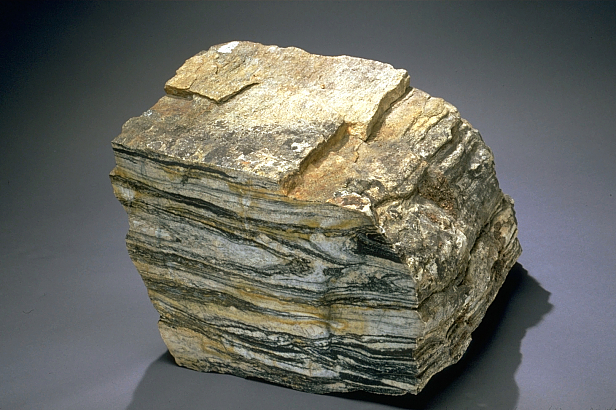 3.96 milyar yıl
MAĞMATİK KAYAÇLAR: 


Ergimiş halde bir silikat hamuru durumunda olan mağmanın yükselerek yer kabuğunun içerisine girmesi ve yer kabuğunun derinliklerinde, yeryüzüne yakın veya yeryüzünde soğuyarak katılaşması sonucu oluşan kayaçlardır. Mağmanın soğuması ve katılaşması derinlerde meydana gelirse ortaya çıkan kayaçlara plütonik kayaçlar(derinlik kayaçları) denir(örnek: granit). Bu soğuma ve katılaşma yüzeyde meydana gelirse volkanik kayaçlar(örnek: bazalt), derinlik kayaçları ile volkanik kayaçlar arasında bir geçiş safhasında oluşmuşsa yarı derinlik(damar) kayaçları denir(örnek: diyabaz).
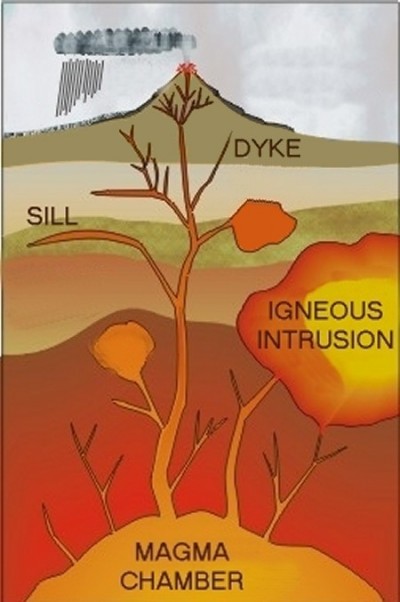 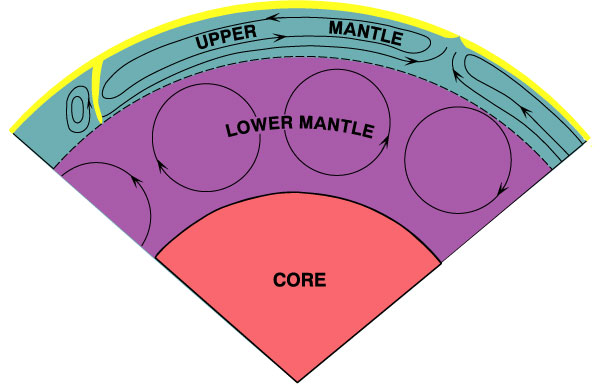 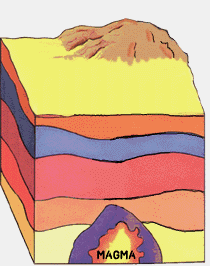 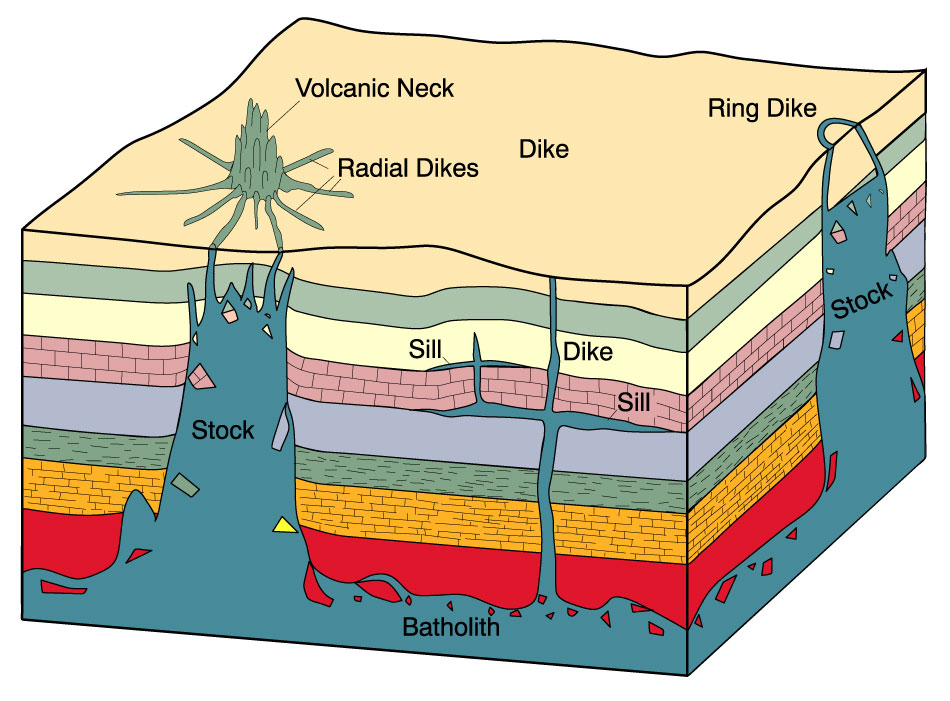 Magmatik kayaçlara özgü kütle şekilleri
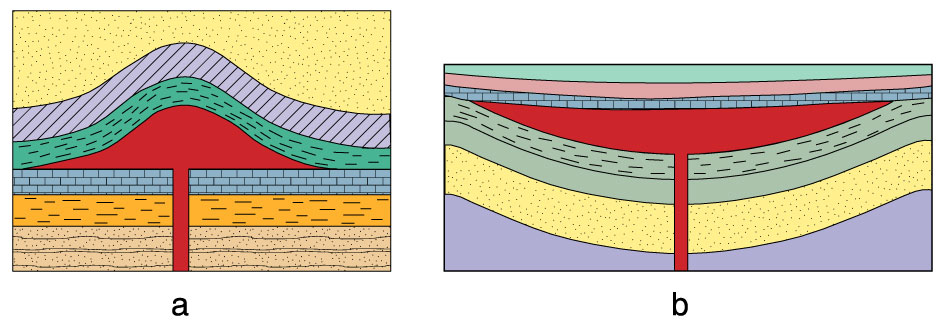 Lakolit
Lapolit
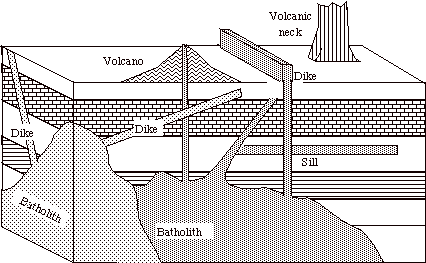 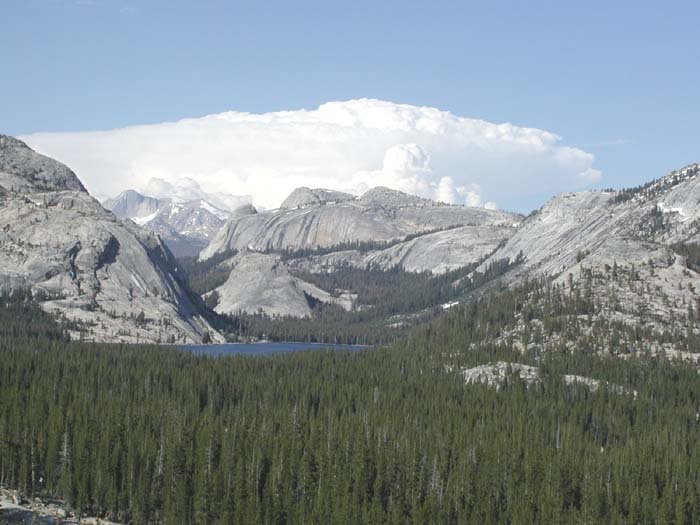 Batolit
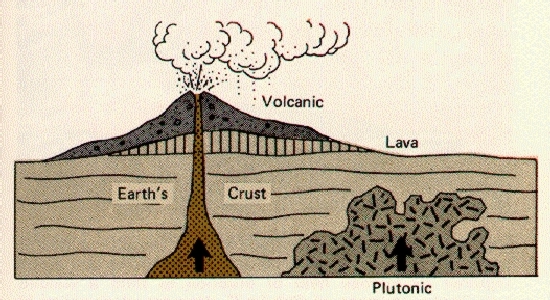 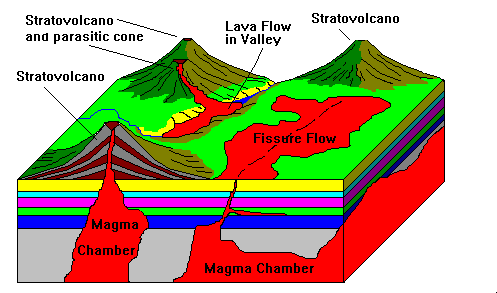 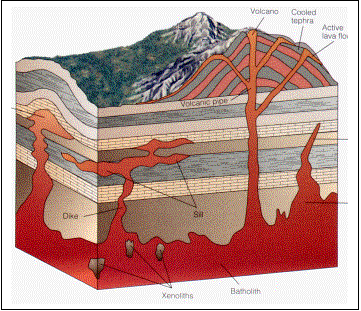 MAGMATİK  KAYAÇLARININ KİMYASAL BİLEŞİMİ

            Kimyasal bileşim kayacı teşkil eden minerallerin cinsine ve bulunuş oranına bağlıdır. Mağmatik kayaçlarının bünyesinde yer alan başlıca minarellerin bulunuş oranları şöyledir:
           Feldspatlar                             %59
          Piroksen ve amfiboller          %17
          Kuvars                                    %12
       Mika                                       %4
        Diğer mineraller                     %8
    Bu durama göre silisyum ve aliminyum mağmatik ayaçların başlıca bileşenini  teşkil eder. Özellikle silisyum en önemli bileşendir. Mağmatik kayaçlar içlerindeki silisyum oranına göre 4 gruba  ayrılır. Bunlar:
Asit Kayaçlar:Silisyum oranı %65-66’dan çok, açık renkli nisbeten    hafif. 
Nötr Kayaçlar:Silisyum oranı %52-65 arasında 
Bazik Kayaçlar:Silisyum oranı %52’den az, koyu renkli nisbeten ağır. 
Ultrabazik Kayaçlar:Silisyum oranı %40, çok yoğun ve koyu renkli
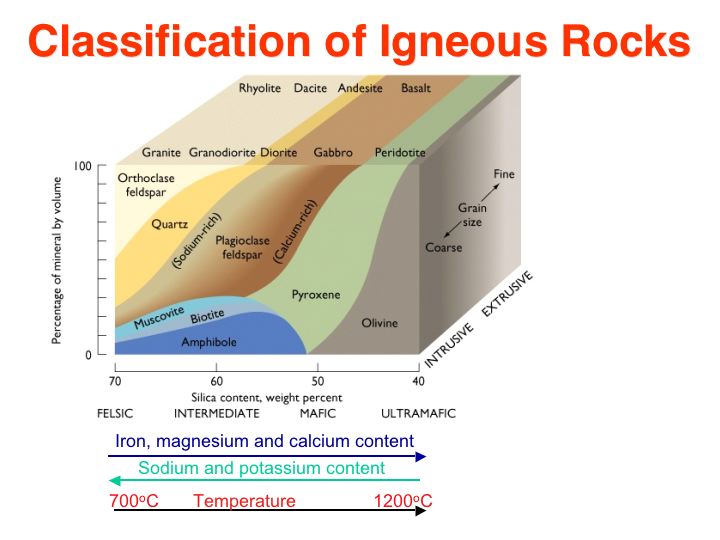 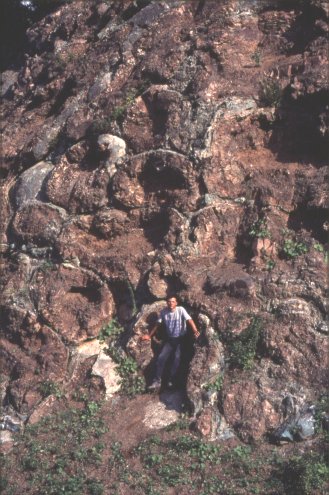 Pillow (yastık) lavlar İnebolu ve Cide, KB Türkiye
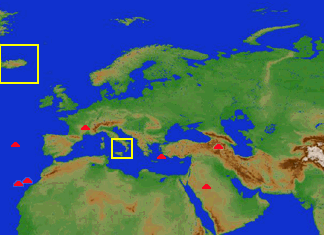 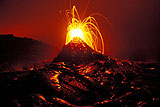 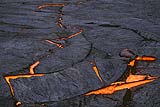 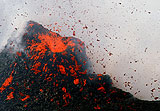 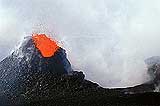 LAV
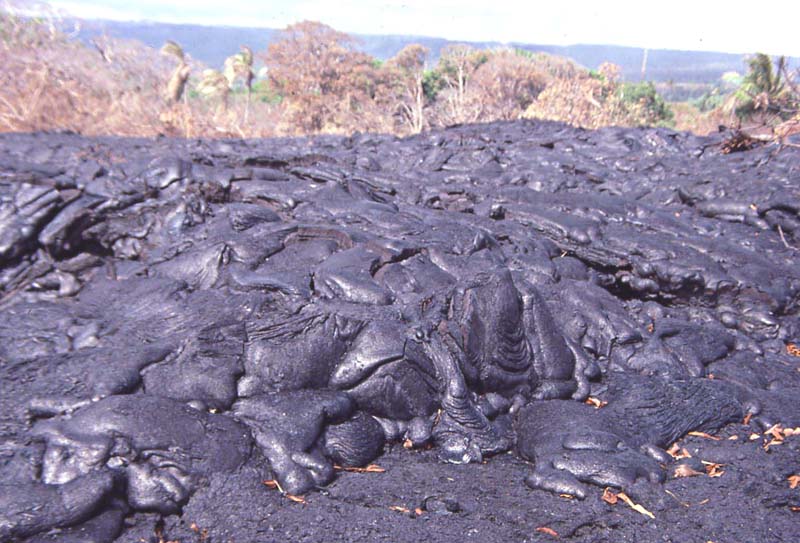 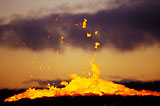 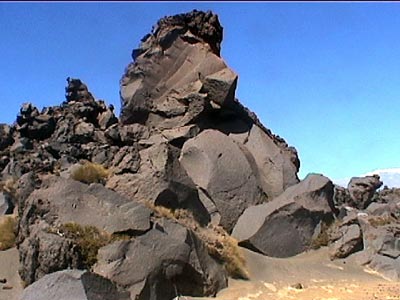 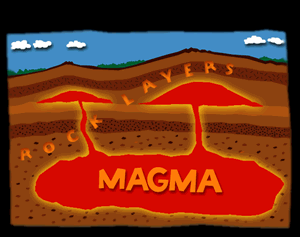 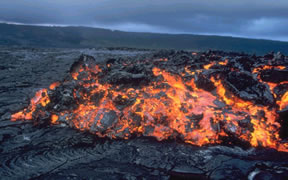 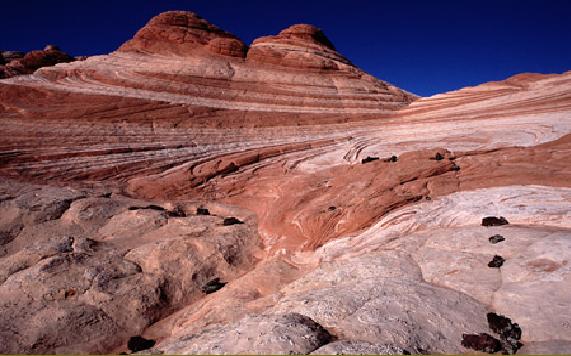 GRANİT
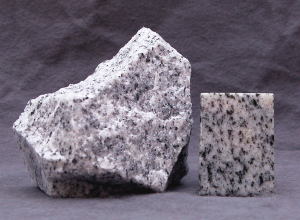 Derinlik kayacı
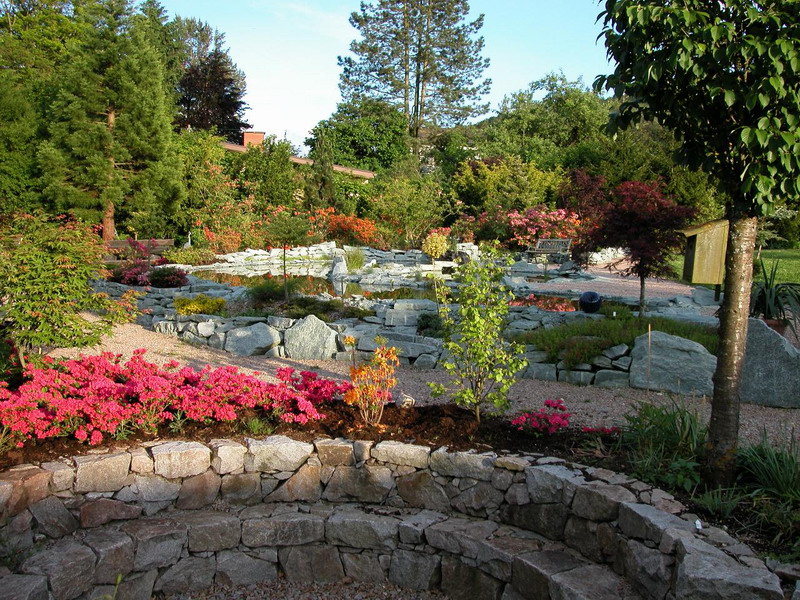 GRANİT
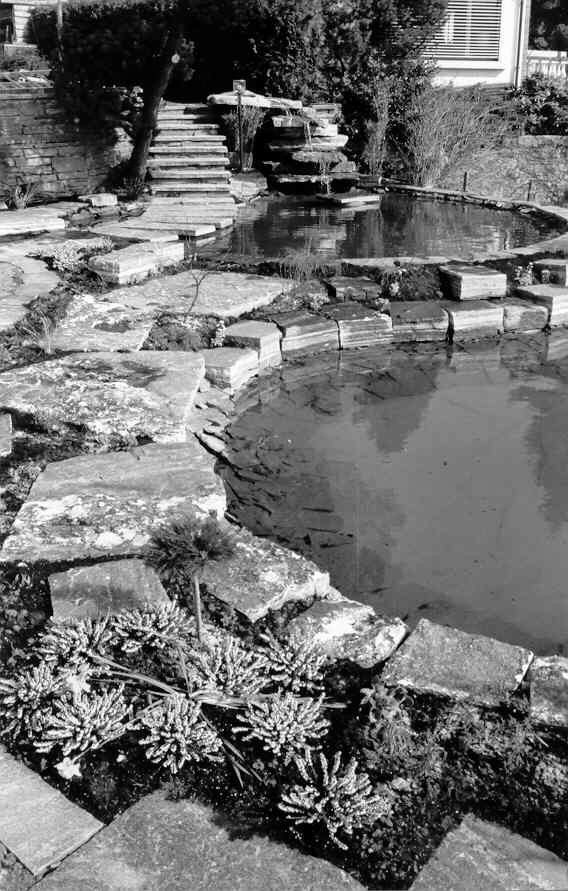 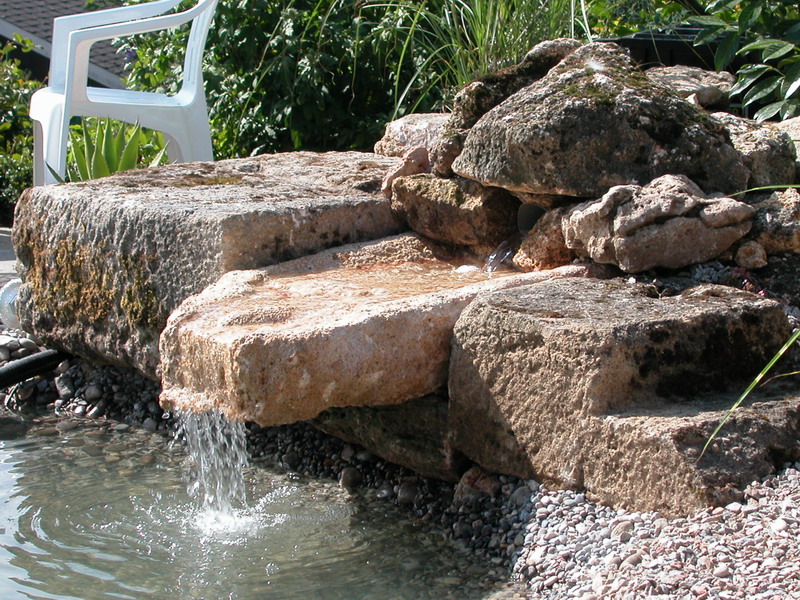 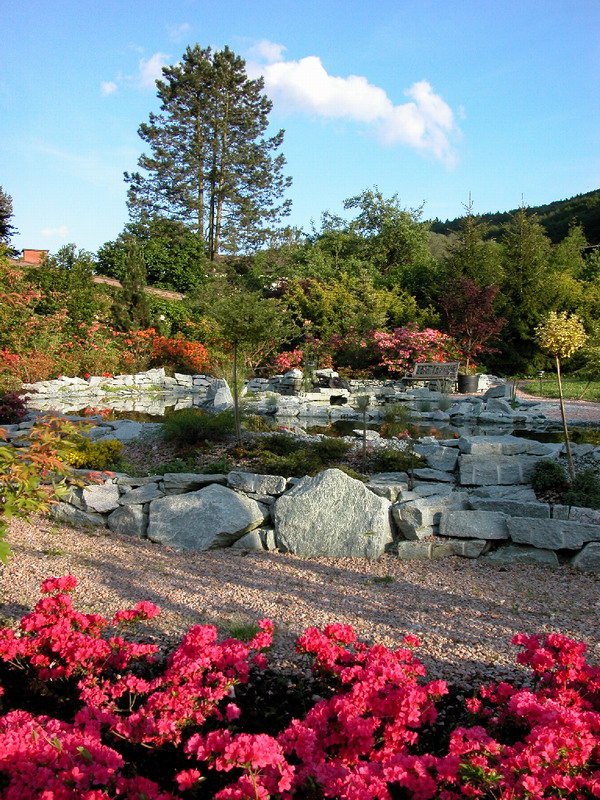 GRANİT
DİYABAZ
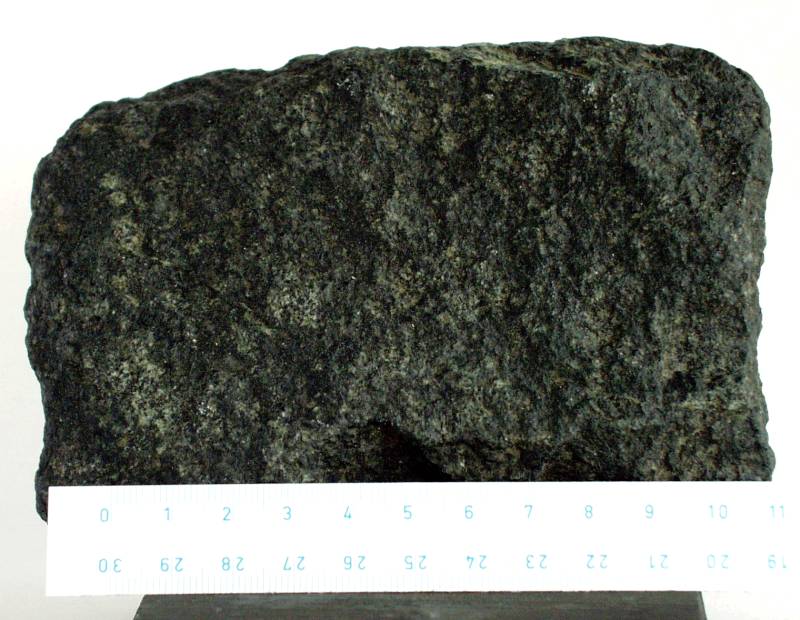 Damar kayacı
DİYABAZ
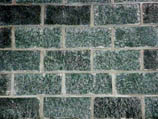 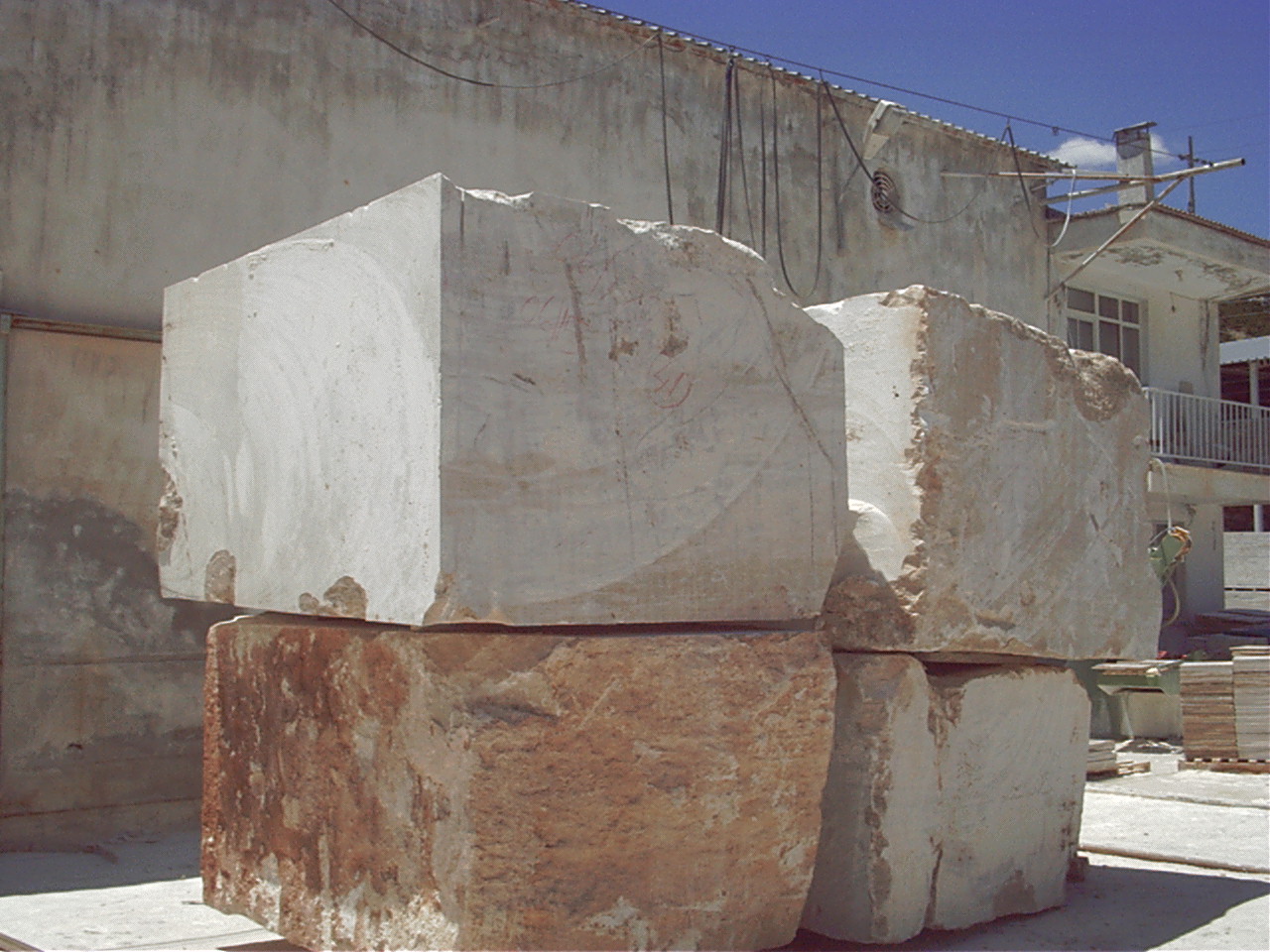 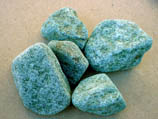 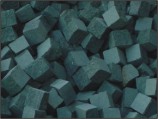 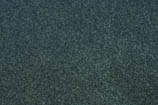 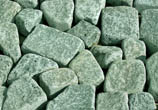 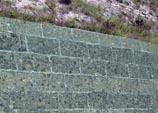 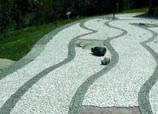 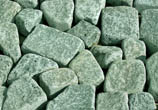 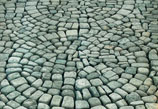 ANDEZİT
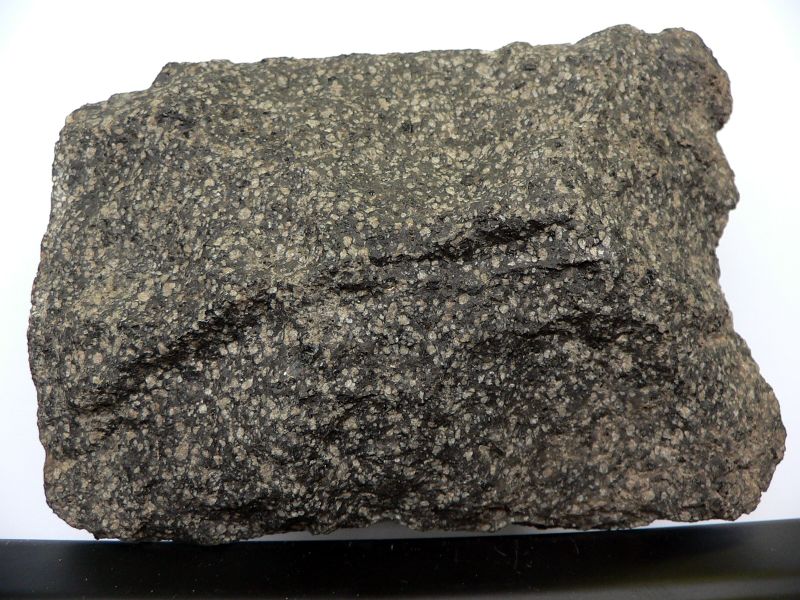 Yüzey kayacı
ANDEZİT
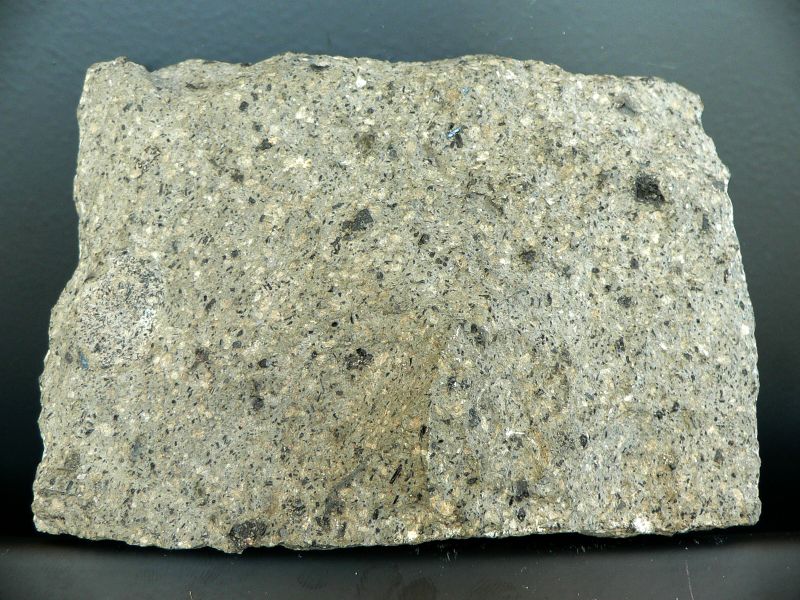 ANDEZİT
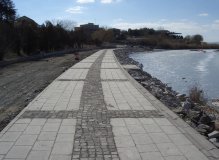 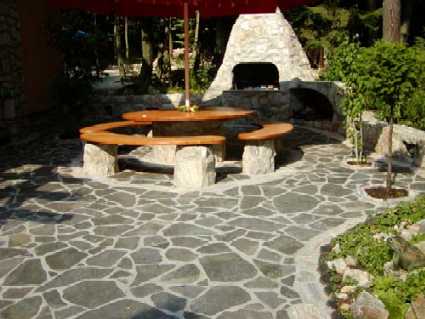 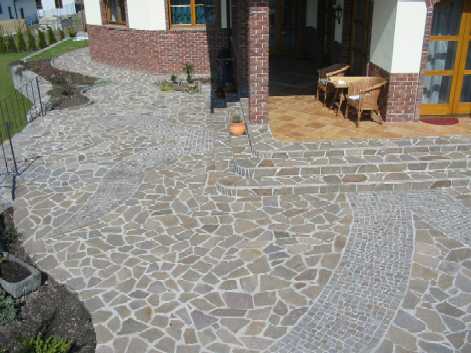 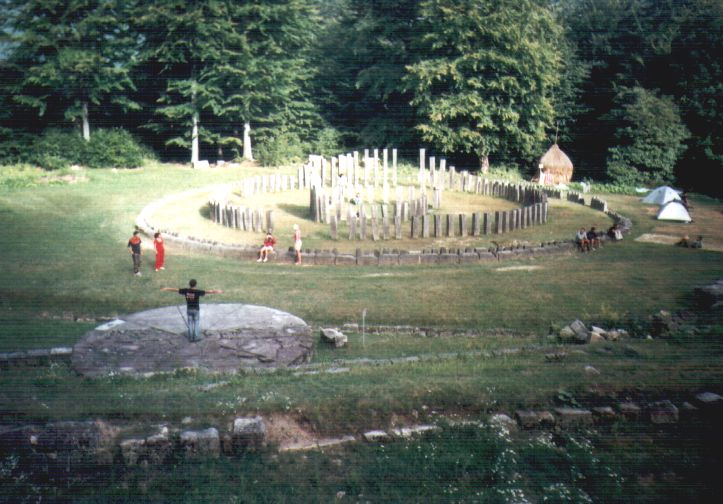 SİYENİT
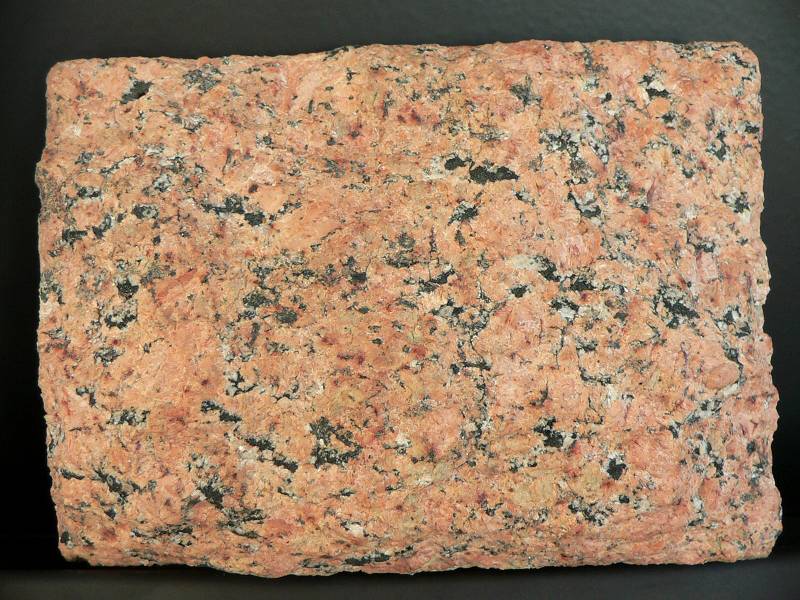 Derinlik kayacı
OBSİDİYEN
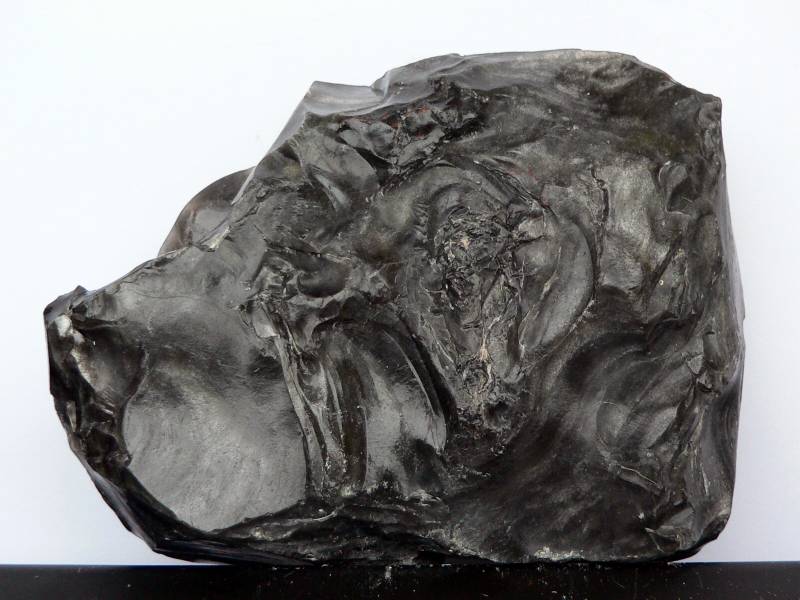 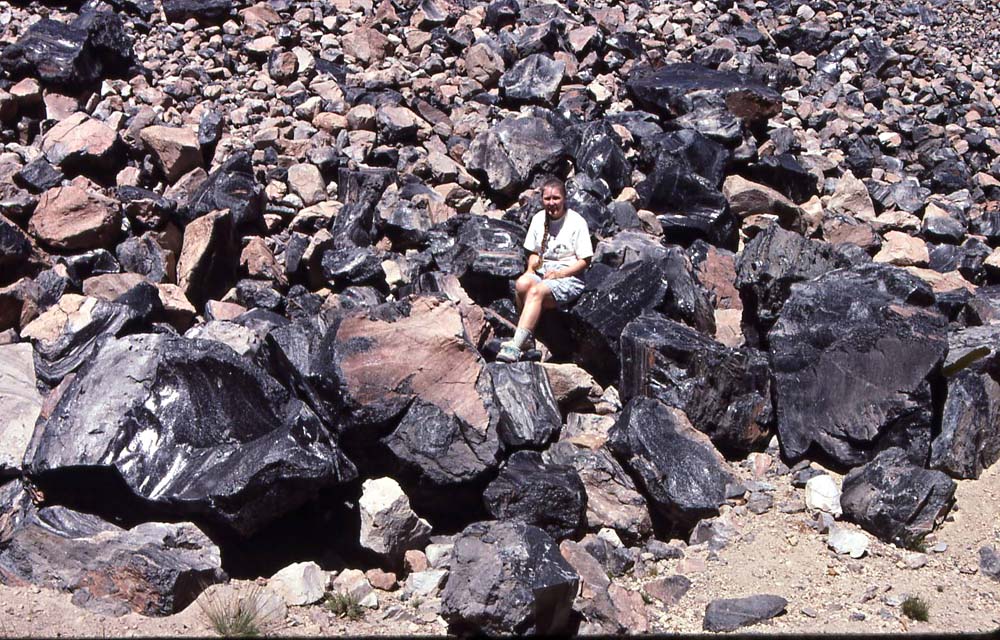 BAZALT
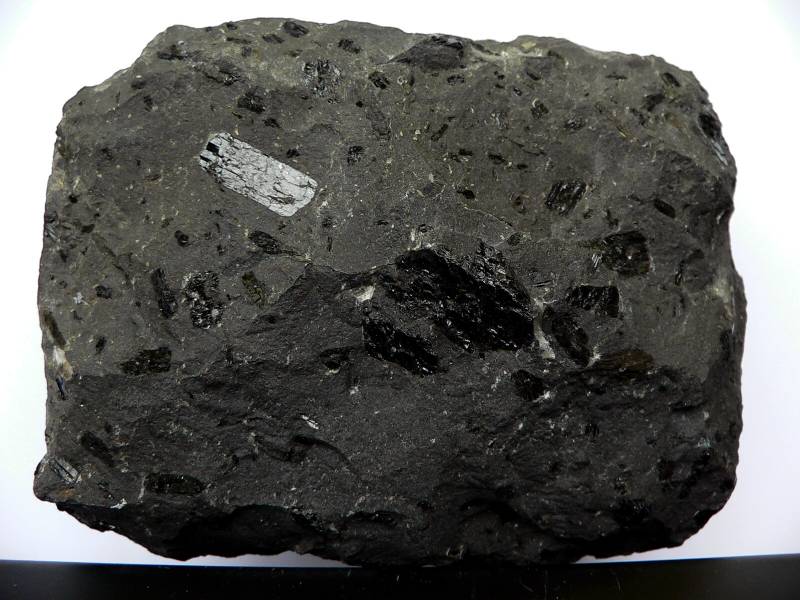 BAZALT
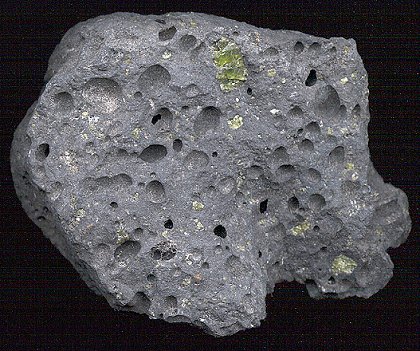 BAZALT
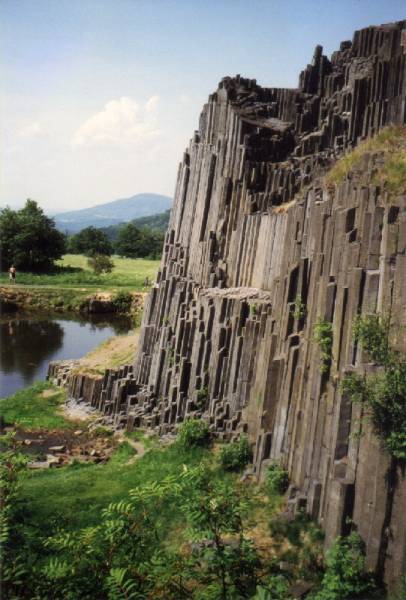 TRAKİT
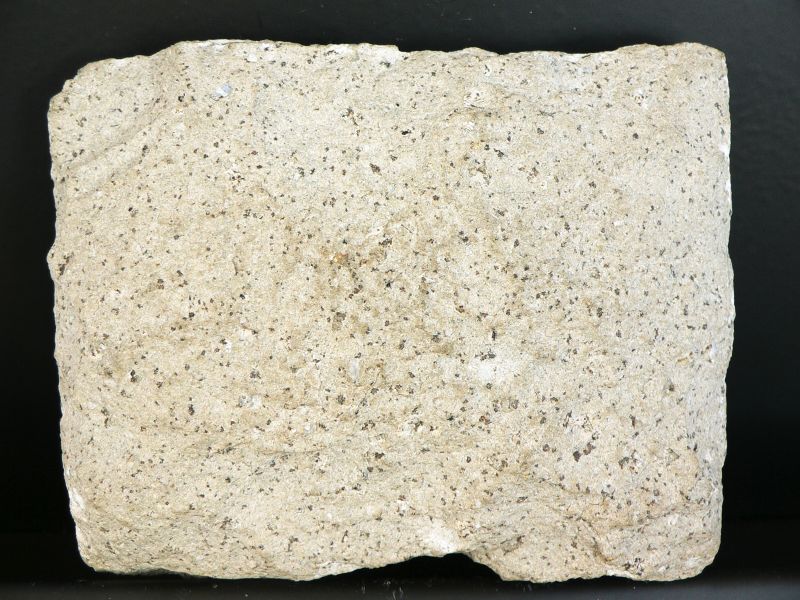 ULTRAMAFİK
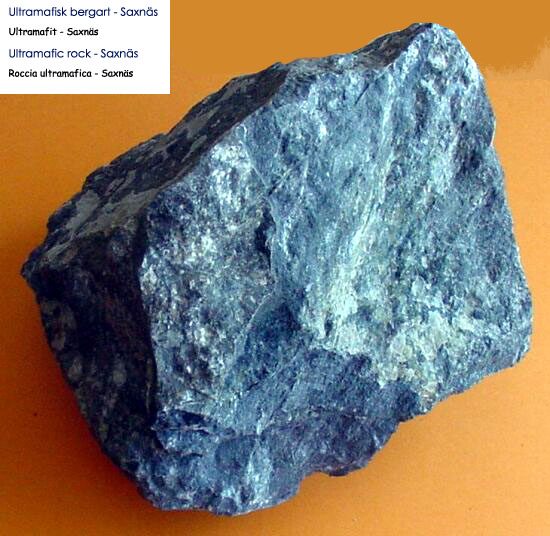 TÜF
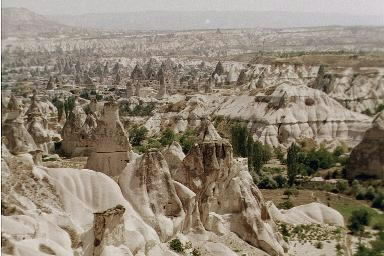 Kapadokya
TÜF
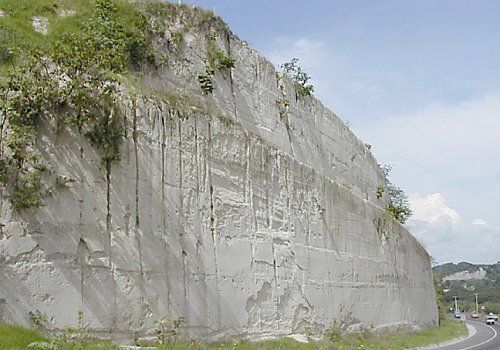 VOLKANLAR

Magmanın yeryüzünde veya yeryüzüne yakın derinliklerdeki faaliyetine volkanizma denir. Bu sırada sıvı katı ve gaz hallerinde yeryüzüne çıkan magma değişik biçimde volkanları (yanardağlari) meydana getirir. Her volkan yer içinin (özellikle üst mantonun)yeryüzüne çıkmıs bir parçası sayılır. Volkanın şekli ve yapısı onu oluşturan magmanın fiziko kimyasal özelliğinin taşlaşmıs bir örnegidir.Volkanik faaliyetin en önemli nedeni , gazların magmadan ayrılısıdır. Normal olarak , yüksek basınç altında magma içerisinde erimiş halde bulunan çeşitli gazlar basıncın azalması ile magmadan ayrılır ve büyük bir güçle yeryüzüne çıkmak ister.Basıncın azalması veya kalkması ile magma köpürür ,hafifler ,daha akıcı bir hal alır,daha kolay püskürme özelligi kazanır.
Tabla Şeklinde Volkanlar: 
Fazla akıcı bazaltik lavların yer kabuğunun yarık ve çatlaklarından çıkarak geniş alanlara yayılmalari ile meydana gelen volkan şekilleridir. Bunların kalınlıkları binlerce metre olabilir.

Kalkan Volkanlar: 
Koyu bazaltik lavların dar kanallardan yavaş yavaş çıkması ile meydana gelen az eğimli –hafif kubbemsi yapılardır. Bunların yatay kesitleri genellikle daireseldir. Yamaçların egimi en çok 10o olup volkanların şekli böylece kalkana benzemektedir.
Patlama veya çökelme nedeniyle lav kubbesinin ortasında çoğu kez geniş bir kazan, bir kaldera ortaya çıkar.
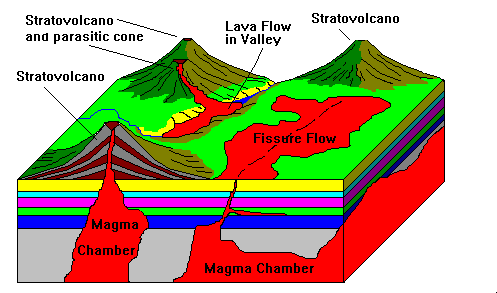 Strato Volkanlar: 

Büyük ,uzun süre aktif ve bileşimi daha çok andezitik, dasitik ve riyolitik olan lav akıntiları ile birlikte piroklastik döküntüler çıkaran volkanlardır. Piroklastik malzemeler genellikle lav miktarından fazladır. Böylece ,büyük volkanik konilerin yamaçları piroklastik koniler gibi dik ve binlerce metre yükseklikte olabilir. Strato volkanlar (karma volkanlar) parçalı malzeme ile birlikte vizkoz lav çıkaran ve çok dik konik tepeler olusturan bir volkan olarak tanımlanır. Andezit ve riyolit kitalarda yaygın bulunduğundan karma volkanlarda kıtalarda okyanuslardan daha yaygın bulunurlar.
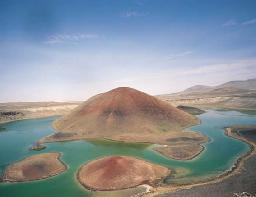 MAAR: 
Bir veya birkaçkez patlamalarla meydana gelen ve yanlızca (tüflerden )küllerden olusan krater biçimindeki volkanlara maar denir. Bunların çogunluğu dairesel göller şeklinde bulunurlar. Kuru olanlarıda vardır.Türkiye’de Nevşehir ve Karapınar çevresinde yer alan Acı göl, Tuzla gölü ,Mekke gölü maar şeklinde kraterlerdir. Maarlar yeryüzü seviyesine kadar aşındıklarında alttan içerisi tüfle dolu bir baca ortaya çıkar bunlara volkan embriyoları da denir.
KÜL VOLKANI: 
Bazı volkan konileri yanlızca küllerden oluşmuştur.Bunların şekilleri düz ve muntazamdır. Genellikle birleşik volkan bölgelerinde diğer büyük yapılar arasında yer alır.
LAV: 

Püskürme sırasında yüzeye çıkan magma Lav adını alır. Yanardağın yamaçlarından ,lavdan oluşan bir nehir gibi akan lav akıntısının zamanla soğuyup katılaşmasıyla volkanik kayalar oluşur. Bir yanardağı püskürmesi sırasında sıkışmış gazların patlama biçiminde kurtulması sonucu havaya fırlayan lav kütlelerine piroklastlar denir. En iri piroklastlar bomba ve bloklardır.

SÖNMÜŞ VOLKANLAR: 

Son 10.000 yıl içinde hiçbir etkinlik göstermemiş yanardağlar sönmüş olarak tanımlanır. Bunların yeniden etkin duruma gelme olasılığı yok gibidir. Ancak çok enderde olsa sönmüş yanardağın püskürdüğü olur. Sönmüş olduğuna inanılan Meksika’da ki El Chichon yanardağı 1982 yılında beklenmedik biçimde tekrar püskürmüştür.
UYUYAN VOLKANLAR: 

Herhangi bir etkinlik belirtisi göstermemesine karşılık ,günün birinde yeniden püskürme olasılığı olan yanardağlar için bu terim kullanılr. Bunun yanı sıra günümüzde püskürmeyen ve güncelleştirilmiş etkinlik sınıfına giren yanardağlar da aynı biçimde tanımlanır. Bazı uyuyan yanardağlar kükürt ve karbondioksit gibi volkanik gazlar çıkarır.
DERS BİTTİ